НЕОКЕЙНСИАНСТВО В АРГЕНТИНЕ
ВВП (номинальный) 	324,8 млрд (2008)
ВВП по ППС 	575,2 млрд
Место по ВВП по ППС 24-е место
Рост ВВП 	6,8 %
ВВП на душу населения по ППС 	14 200
ВВП по секторам 	
сельское хозяйство: 9,9 %
промышленность: 32,7 %
сфера услуг: 57,4 %
Инфляция (ИПЦ) 	
         9,7 % [1] (2016)
Население за чертой бедности 	
       13.9 % (2007)
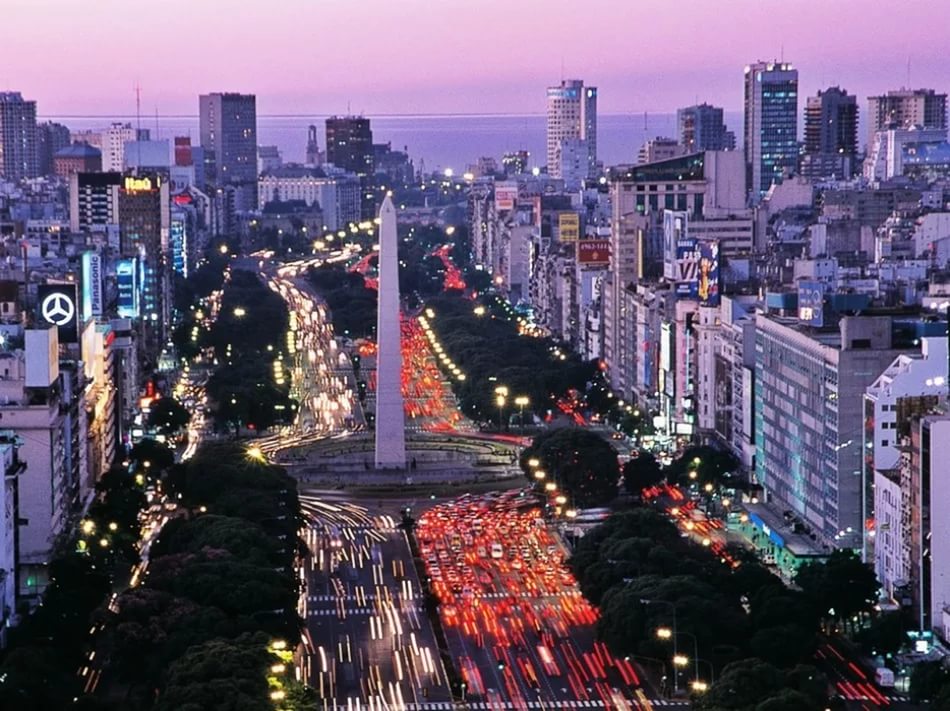 НАЧАЛО КЕЙНСИАНСТВА В АРГЕНТИНЕ
RAUL PREBISCH (1901 - 1986)
В послевоенный период поддерживал Кейнса
В 60-е годы перешел на позиции 
структурализма
ПРИХОД К ВЛАСТИ ПЕРОНИСТОВ (2003 \ 2016)
ПРЕЗИДЕНТЫ НЕСТОР КИРШНЕР,
 КРИСТИНА ФЕРНАНДЕС
ДИРЕКТОР КАБИНЕТА ХОРХЕ КАПИТАНИЧ
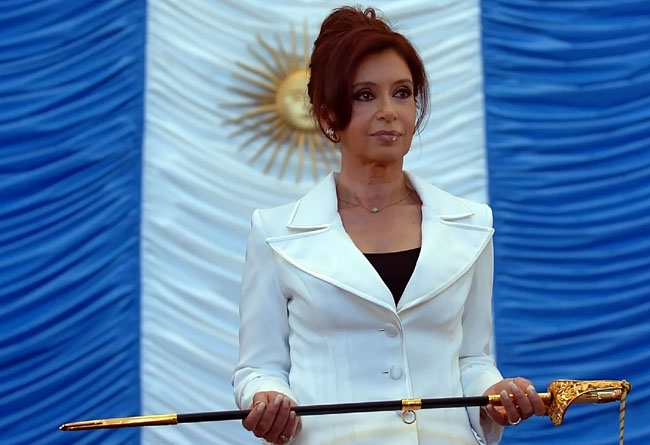 ПЕРВЫЕ МЕРЫ НОВОГО ПРАВИТЕЛ ЬСТВА
Повышение экспортных пошлин на масло и кукурузу с 32 до 35% и на сою с 35% до 48 %
Авансовый характер взимания налогов
Недовольство фермеров
Аграрные кредиты
 в 1б 5 млрд. долл.
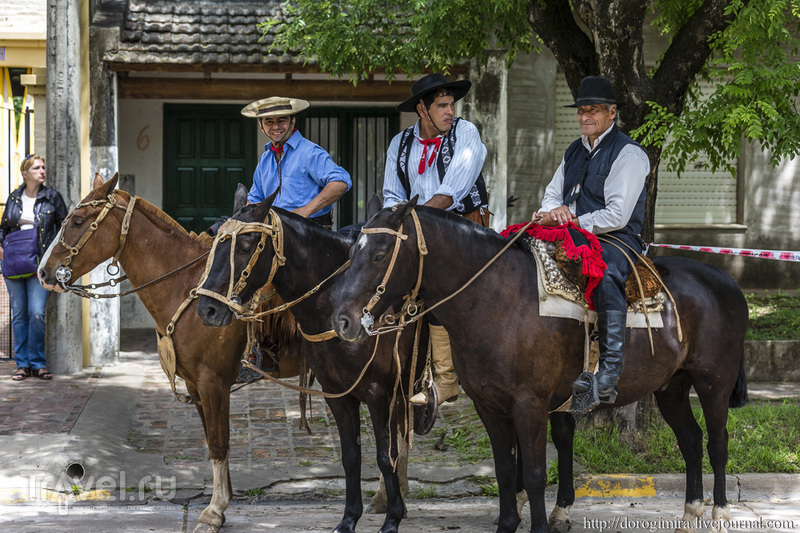 ЭКОНОМИЧЕСКИЙ БЛОК ПРАВИТЕЛ ЬСТВА
Министр экономики AXEL KICILOFF:
    - окончил экономический факультет Университета
     Буэнос Айреса
     -защитил диссертацию по теории Кейнса
     -преподавал макро и микроэкономику и
        марксистскую политэкономию
Министр национального планирования Julio de Vido
Председатель ЦБ Jorje Fabrega
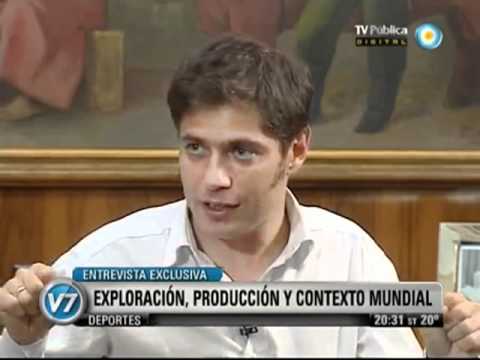 ПОЛИТИКА ПЕРОНИСТСКОЙ АДМИНИСТРАЦИИ
Ренационализация нефтяной промышленности (YPF), трактовка нефти как 
ресурса для национального развития
Национализация пенсионных фондов
Строительство 4000 000 домов для 
бедных, создание 100 000 рабочих мест
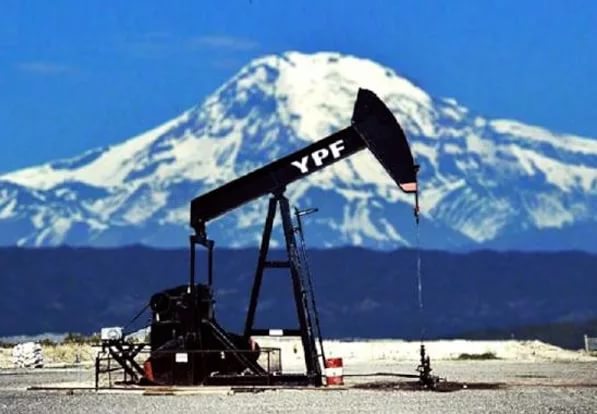 ВНЕШНЕЭКОНОМИЧЕСКАЯ ПОЛИТИКА
Сближение с БРИКС
Сотрудничество с МЕРКОСУР
Расширение связей с Кубой и Венесуэлой
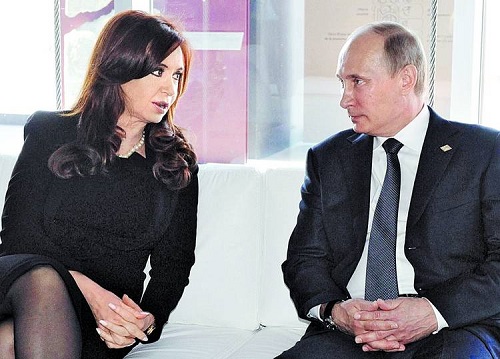 ДАВЛЕНИЕ НА  ПРАВИТЕЛЬСТВО КРИСТИНЫ ФЕРНАНДЕС
Долг в 130 млрд. долл, унаследованный от л и б е р а л ь н о г о  п р а в и т е л ь с т в а КАРЛОСА САУЛЯ МЕНЕМА и ДОМИНГО КАВАЛЛО
Реструктуризация 93 % долга
Отказ MNM MANAGEMENT и AURELIUS
     от участия в реструктуризации долга
Потеря страной 70 млрд. долл. от
      обесценения ценных бумаг
Дефолт
Проигрыш выборов л и б е р а л ь н о й        ¡VENSEREMOS!
     па р т и и Маурисио Макри и сворачивание
     левокейнсианского эксперимента, переход к монетаризму
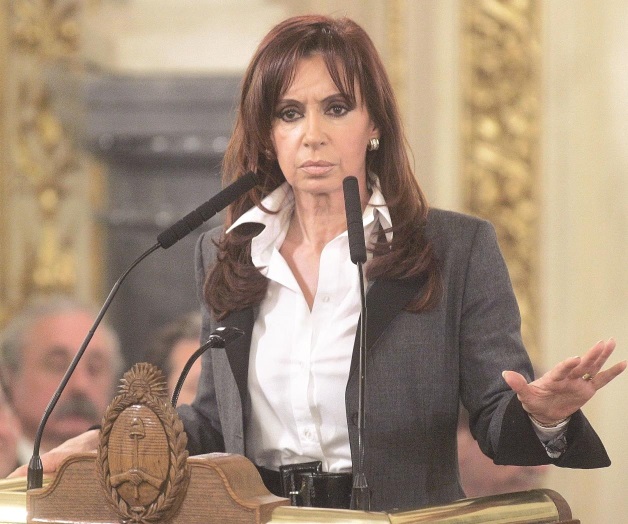 СПАСИБО ЗА ВНИМАНИЕ!
-
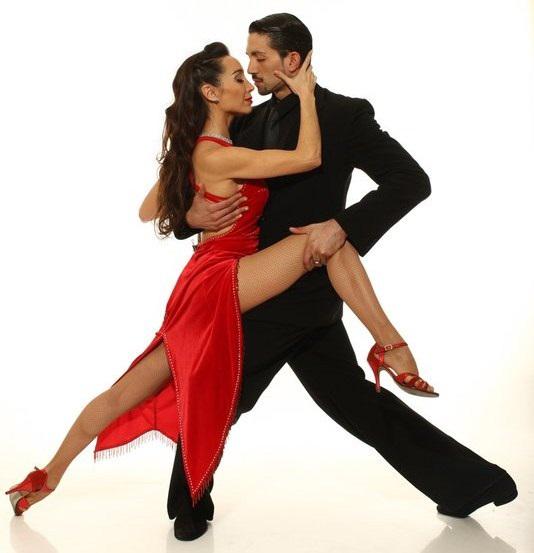